Understanding the Indian Constitution
An exploration of the key articles and territorial area
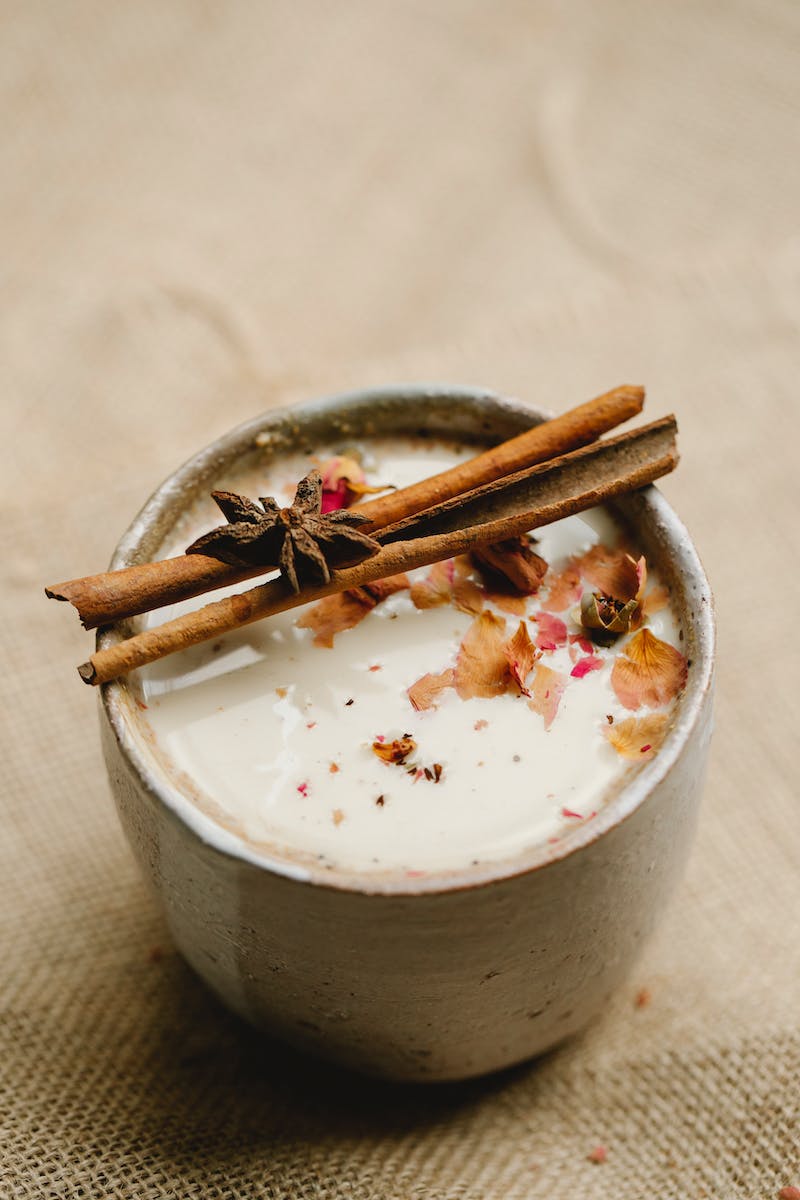 Article One: Introduction to the Indian Union
• Indian Union is a federal nation
• Consists of states and territories
• Assembly represents traditional and modern India
• Declares the country's name and territorial area
Photo by Pexels
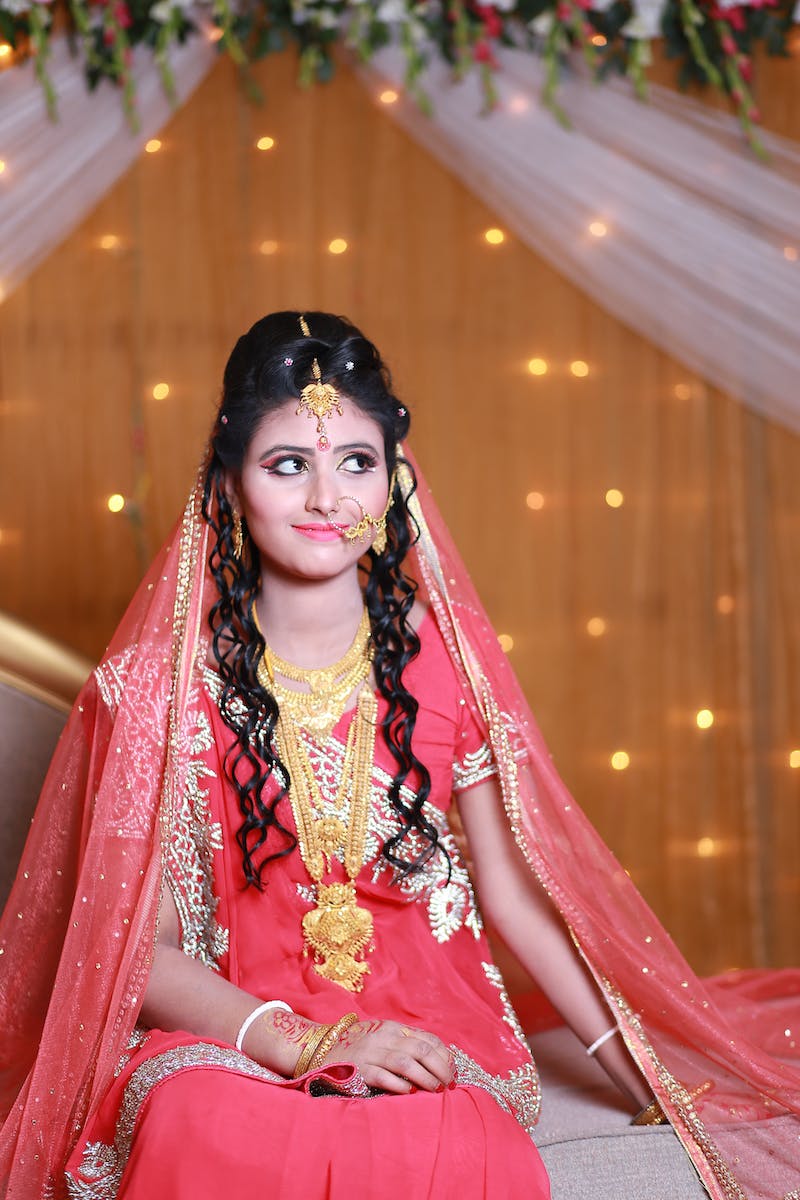 Territories of India
• Indian territory includes states, union territories, and acquired territories
• Government of India has the power to acquire new territories
• British provinces and princely states formed the foundation of India
• Highlighted areas in blue represent British provinces and brown represents princely states
Photo by Pexels
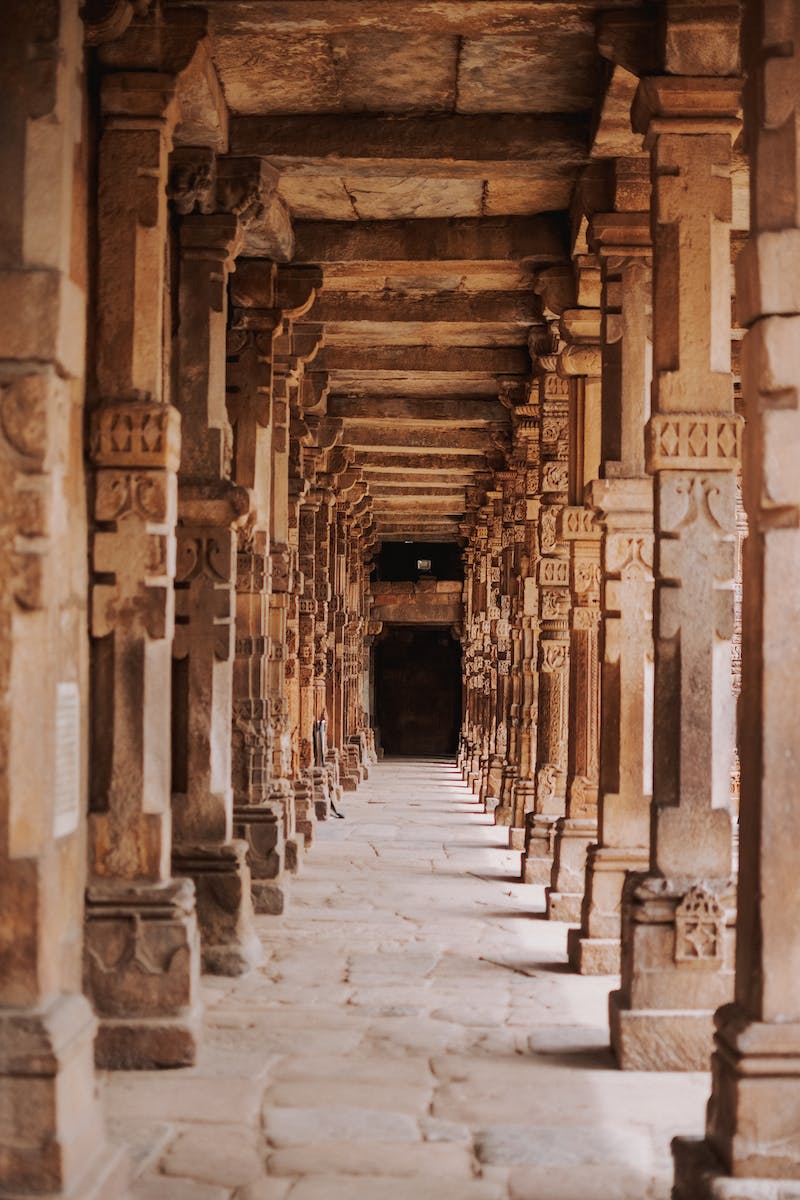 Article Two: Indian Union's Territorial Area
• Indian Union's territorial area defined by Parliament
• Includes states, union territories, and acquired territories
• Example of acquired territory is Kim example in 1975
Photo by Pexels
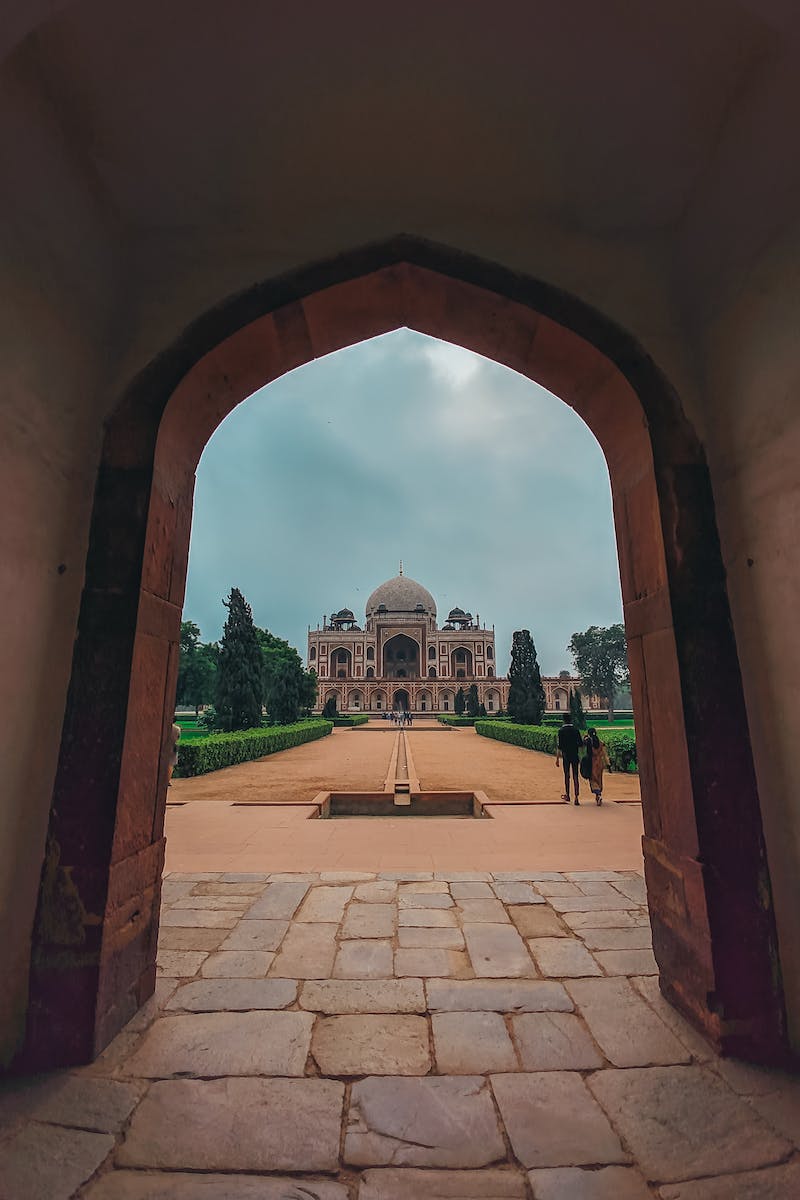 Article Three: Cable States in the Union
• Article Three pertains to the relationship between cable states and the Union
• Parliament has authority over the Northern Article area
• Constitutional amendments relating to Article Four, Article Two, and Article Three
Photo by Pexels